Velkommen til Nygård skole
En skole med trivsel og læring for alle
Nygård skole
329 elever på 1.-7.trinn 
314 nærskole – 16 kompetanseavdeling Nygård + 9 elever Tangvall (8.-10.trinn)
SFO:Nærskole: 1.-4.trinnKompetanseavdeling: 1.-10.trinn
Ledergruppe: 
Ellen Bøe Voilås (rektor)
Kasper Bekkeli Espeland (inspektør kompetanseavdeling)
Hanne Snefrid Flemmen Holum (inspektør nærskole)
Renate Dale (SFO-leder)
1.Trinn 2025-2026
59 elever
35 gutter og 24 jenter
2 arbeidsrom, men ett trinn!
3 kontaktlæreregrupper.
Kontaktlærere:
Liv Ravfoss Novak
Jarle Andre Støtvig Thoresen
Linn Synnøve Cederstrøm

Miljøterapeut
Fagarbeidere
Gruppeinndeling
Utgangspunktet er at elevene skal bli godt kjent med hverandre.Undervisning på tvers av hovedgruppene 
Gode pedagogiske grupper
Kriterier
Kjønn (fordeling av kjønn)
Barnehage (overføringsmøter)
Adresse
Overføringsskjema/møter fra barnehage og skole
Organisering av skoledagen
Elevene delt i to hovedgrupper, 3-deling, mindre grupper og hele trinnet
Pause ved behov i starten. Alltid utvidet langfriminutt  (dvs første del sammen med alle elever på skolen, siste del 1. trinn har skolegården alene)
Stasjonsarbeid- variasjon og kan legge til rette for at elevene lærer på ulik måte 
Tilpasset opplæring
Veiledet lesing
Lek
Tilpassing for enkeltelever
Uteskole en dag i uken
Besøksdag 27.05.25
Møtes utenfor Nygårdshallen kl 09.00. Samles i en større halvsirkel.
Hanne Snefrid roper opp elevene og hilser, elevene hilser på lærere og går inn i klasserommet
Elevene vil møte fadderne i løpet av dagen
Besøksdagen varer ca 2 timer (11.00)
Kaffe og mulighet for å bli bedre kjent med de andre foreldre/foresatte på SFO
Hva skjer i august
Første skoledag 14.08.2025
Elevene møter kl 09.00 i skolegården.
Det vil være åpent på SFO for dere foreldre/foresatte
SFO åpent fra 01.08.25
God mulighet for å bli kjent med både skolebygg, medelever og ansatte
God start
Overgangssekken
Bok
Eventyr og konkreter
Slengtau
Sangkort
Tipshefte


Vil bli brukt både i skolen og på SFO i starten – et ledd i å trygge overgangen mellom barnehage og skole for alle
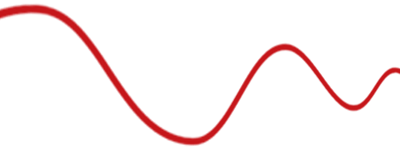 Råd og tips til skolestartere
Bli kjent på skolen. Bruk skolens uteområde
Tren på å gå skolevei
Følge beskjeder/utføre instruksjoner
Snakk sammen om hvordan man er en god venn
Av og påkledning/generell selvstendighet
Toalett-trening/hygiene
Turtaking i lek, spill og arbeid
Tap og vinn med samme sinn
Lær eget navn, adresse og egen fødselsdag
Les gjerne for barna. Samtale om det dere leser
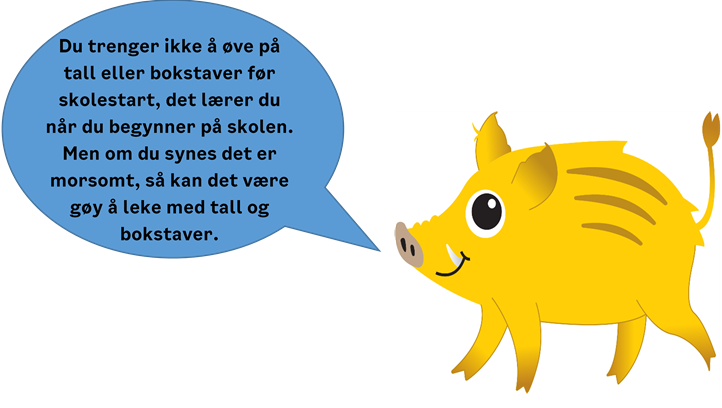 VISMA
Skolemelk
Tilbud om melk
Lett melk
Ekstra lett
Laktosefri melk
Havremelk
Kakaomelk
----------------------------------

Foreldre bestiller/betaler direkte. Fleksibel løsning.
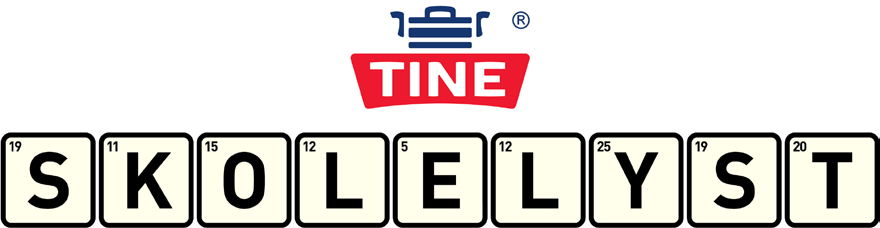 Skolevei
Alle elever som har mer enn 2 km har krav på skyss (1.trinn)
Elever som har farlig skolevei har krav på skyss.
Oppfordrer elever til å gå til skolen. Gågrupper sammen med voksen.
Hvordan kan dere foreldre bidra til en trygg og god skolestart?
- Snakk sammen i grupper på 2-3
Foreldresamarbeid
Dere er viktige!
Bli kjent
Ta initiativ og vis interesse
Lav terskel for å ta kontakt
Gode relasjoner mellom voksne er av betydning for klasse- og læringsmiljø
Valg av FAU:
Emilie Kallhovd (Julian)
Vara:
Nicaolai B. Ertzeid (Bie)
Valg av foreldrekontakt:
Christoffer Holskog (Marius)
Monica Barnett (Pernille)
Vara:
Marie Try (Jørgen)
Lisa Vassmo Anderesen(Jakob)
God start
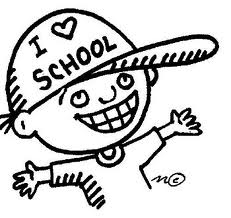 Et positivt inntrykk av skolen
- hvordan snakker dere om skolen?- holdninger til skolen

Oppmuntre. Positive forventninger som barna kan innfri.

Finn fram til barnas sterke sider og anerkjenn innsats og verdi i den de er.
Robuste barn - hvordan hjelpe barna våre til å tåle det som kan være følelsesmessig vanskelig, men ikke ekte farlig.
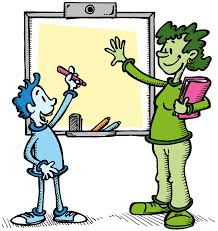 Tanker og følelser henger sammen

Hvordan tenker vi om barnet vårt i? 
Sjenert, forsiktig, urolig, snill, ettergivende, umulig, rampete, bråkete, omsorgsfullt.... 

Hva kjennetegner robuste barn?

Hvordan kan vi støtte barna på en hensiktsmessig måte?
Hva med våre egne tanker og følelser? 
Hva med egne minner fra skoletida?
[Speaker Notes: Selvstendighet, trygghet, selvfølelse, empati...
ROBUSTE BARN:]
Engstelighet
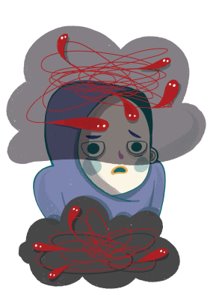 [Speaker Notes: Vektlegge helt vanlige følelser. Vi trenger alle følelser, også engstelse, frykt, redsel med mer – men da i situasjoner som hvor det er ekte farlig. Når disse følelsene dukker opp for ofte, i for stor skala og begynner å begrense/bestemme hva som kan skje i hverdagen i situasjoner hvor det ikke er reell grunn, da er det lurt å være dem bevisst og øve]
Vanlig ved engstelse - å slippe situasjoner som gir ubehag
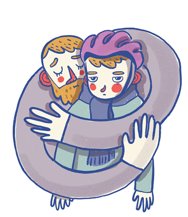 [Speaker Notes: Normalisere med å vektlegge at dette er helt vanlig  - og forståelig. Det gjør vondt i foreldrehjertet å se eget barn ha det vondt. Vi foreldre er villige til å strekke oss langt for å hjelpe barnet vårt ut av ubehag. Nemlig veldig effektivt der og da - på kort sikt, ubehaget forsvinner svært raskt. Men viktigst å spørre; er det lurt - på lang sikt?]
Hva er hensiktsmessig tilrettelegging?
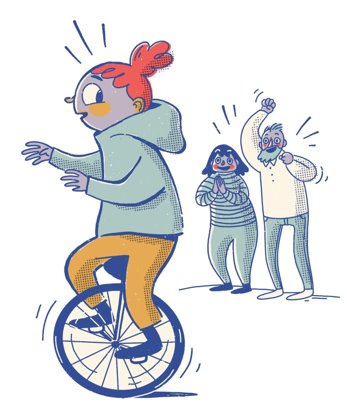 [Speaker Notes: Anbefalt å øve med vilje, i passelig tempo/nivå – i samarbeid med barnet. Voksne viktig heiagjeng. Barnet behov for å bli møtt på at det kan være vanskelig/vondt, men at alle rundt støtter sammen og heier(NB: viktig med passelig tempo/nivå ut fra det enkelte barn og dens kapasitet). Hvis ikke øving; hva går barnet glipp av? Hvilke ferdigheter er nyttig å lære nå som ruster barnet videre? Barnet oppleve mestring ved øving, gir energi, humør og engasjement. Gøy å få til noe som en har ønsket å delta på/få til.]
De voksne som rollemodeller
Vær et godt forbilde
Del når du selv har turt noe som var vanskelig for deg
Barna gjør ikke alltid som du sier – men som du gjør
Bruk situasjoner som oppstår naturlig i hverdagen -  både foreldre og lærere
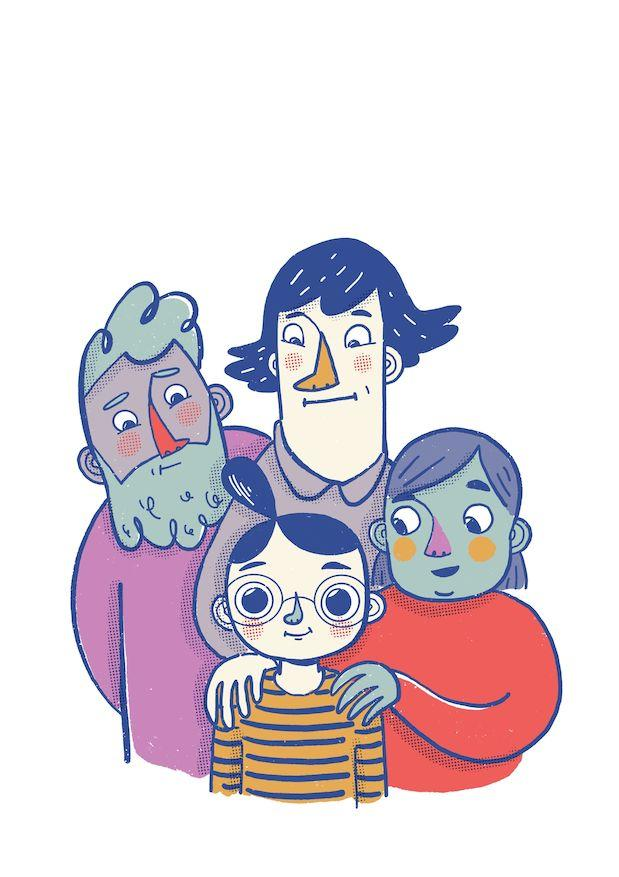 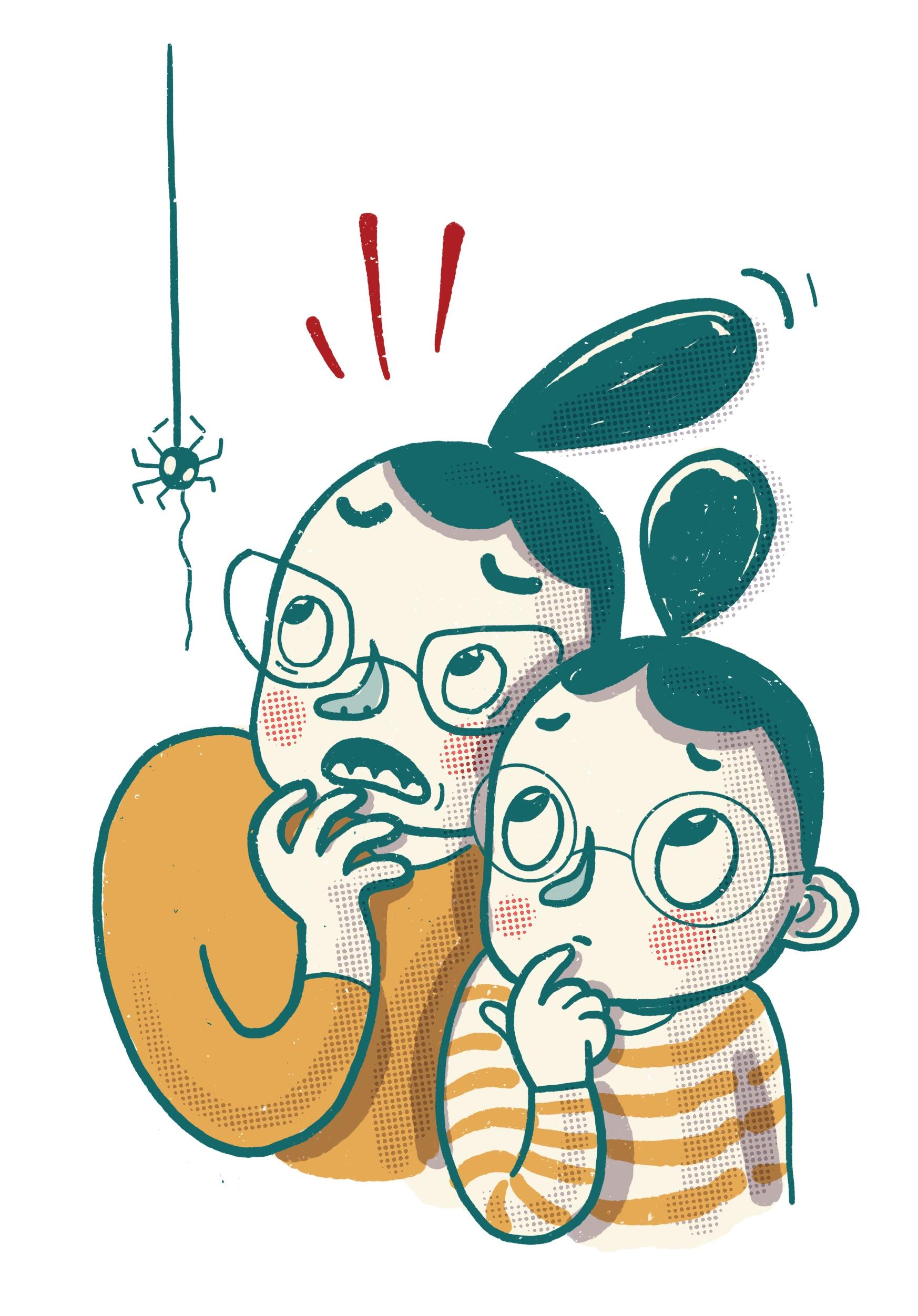 [Speaker Notes: Barn vet veldig godt hva foreldre er redd for, oppfordring til å være ærlige og vise mot. Dette er følelser og holdning som er aktuelle uansett alder.]
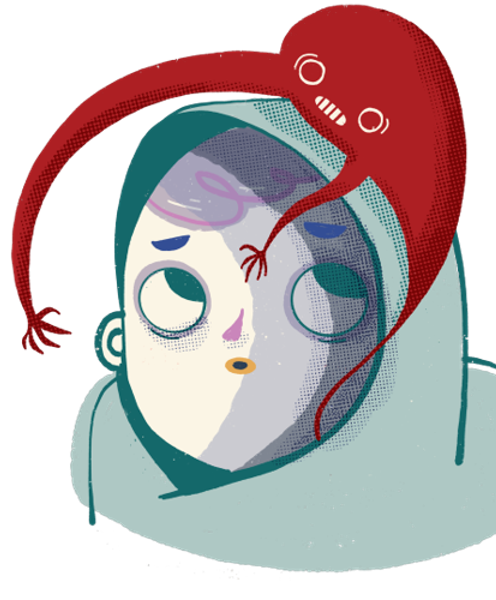 e-risk.no og spinnvillefolelser.no
e-RISK, et digitalt mestringskurs for engstelige barn og unge som trenger hjelp til å tørre og gjøre ting de er redd for(12-18 år), utviklet ved ABUP ved Sørlandet sykehus
Foreldremodul med tips om hvordan støtte engstelige barn på hensiktsmessig måte. Foreldremodulen vil være nyttig selv om barnet ditt er under 12 år
Spinnville følelser. Lærer om følelser samt hvordan forstå og håndtere dem
Ta kontakt :)
[Speaker Notes: Nyttige nettsider som foreldre oppfordres til å se nærmere på]
Det viktigste for oss er:
- Trygg og god start for barn og voksne 
- Ta kontakt hvis det er noe. 
- Vi vil det samme – skape en best mulig overgang og oppstart på skolen for hvert enkelt barn.
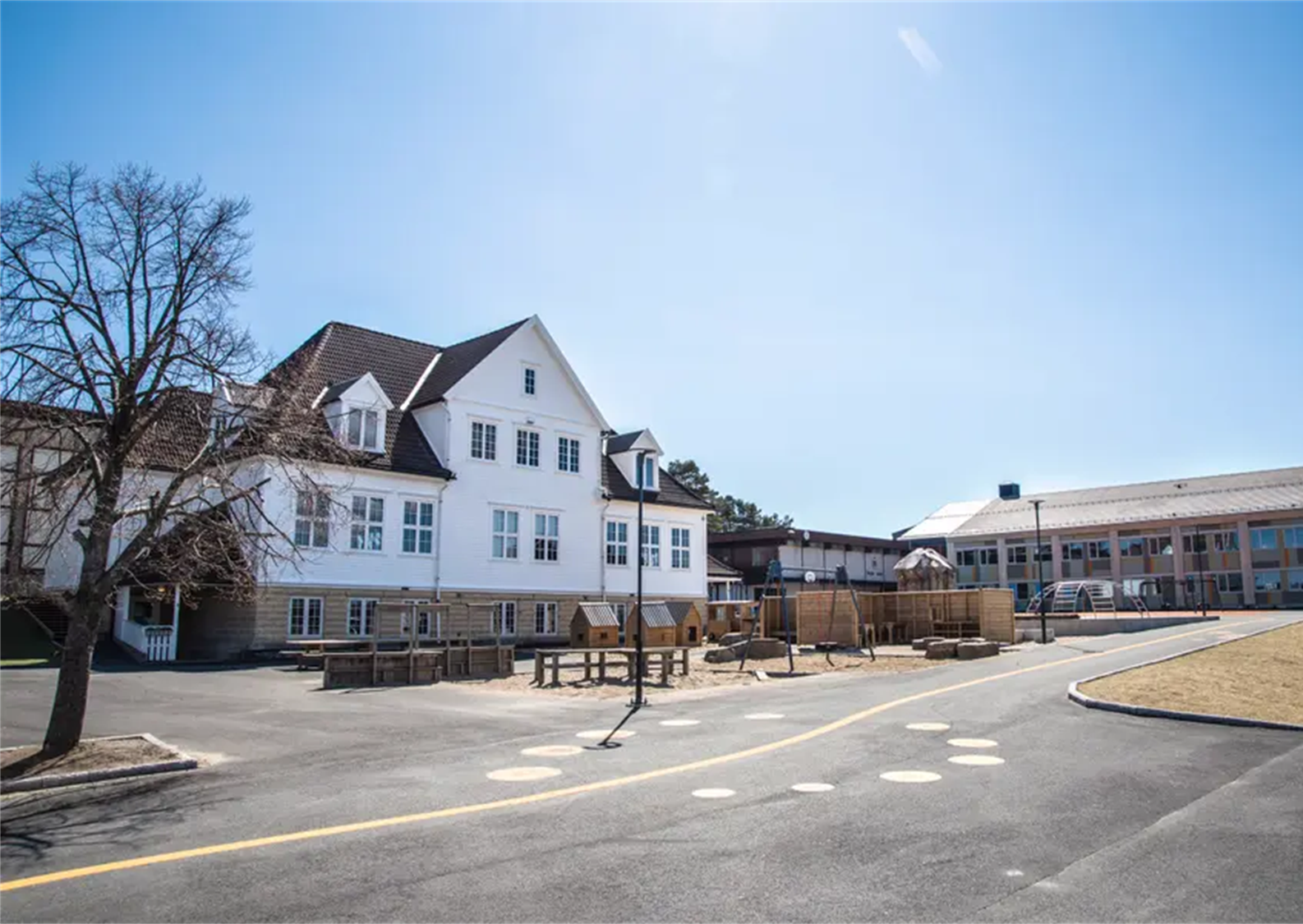 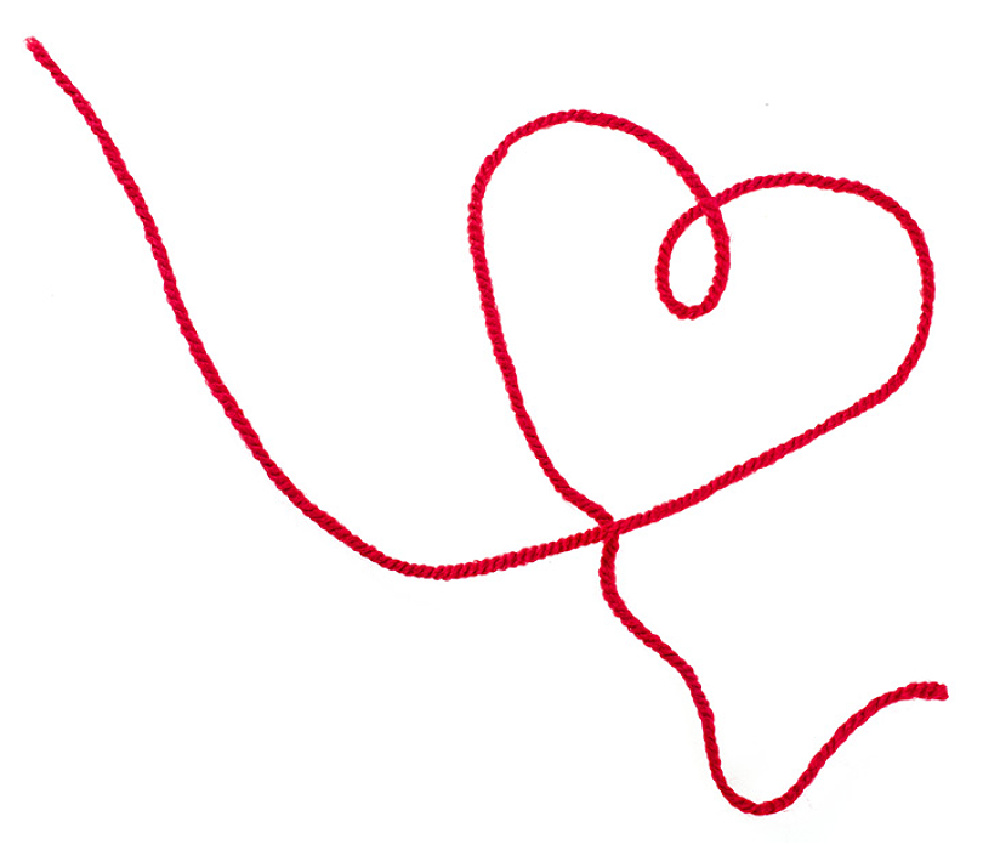 SFO NYGÅRD SKOLE
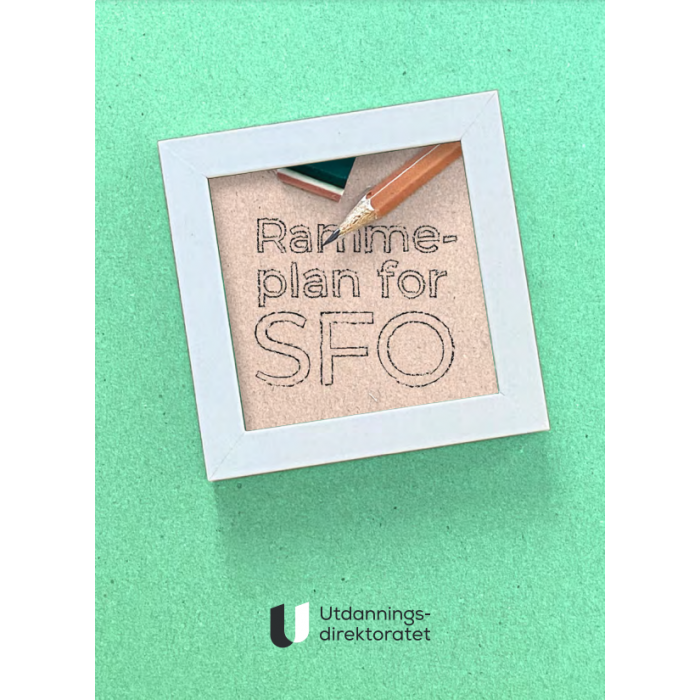 Vi har rammeplan for SFO
«Barndommen har sin egenverdi, og SFO skal, i samarbeid og forståelse med hjemmet, ivareta barnas behov for omsorg og tilsyn, samtidig som det gis rik mulighet for meningsfull fritid og lek.
 SFO skal bidra til trivsel og glede i selvvalgt lek og tilrettelagte aktiviteter, og gi rom for rekreasjon og hvile. Barnets beste skal alltid være et grunnleggende hensyn. Barn har rett til å uttale seg om forhold som berører dem, og barnets synspunkter skal vektlegges i samsvar med alder og modenhet. SFO skal bidra til barnas mestring og opplevelse av egenverd.»
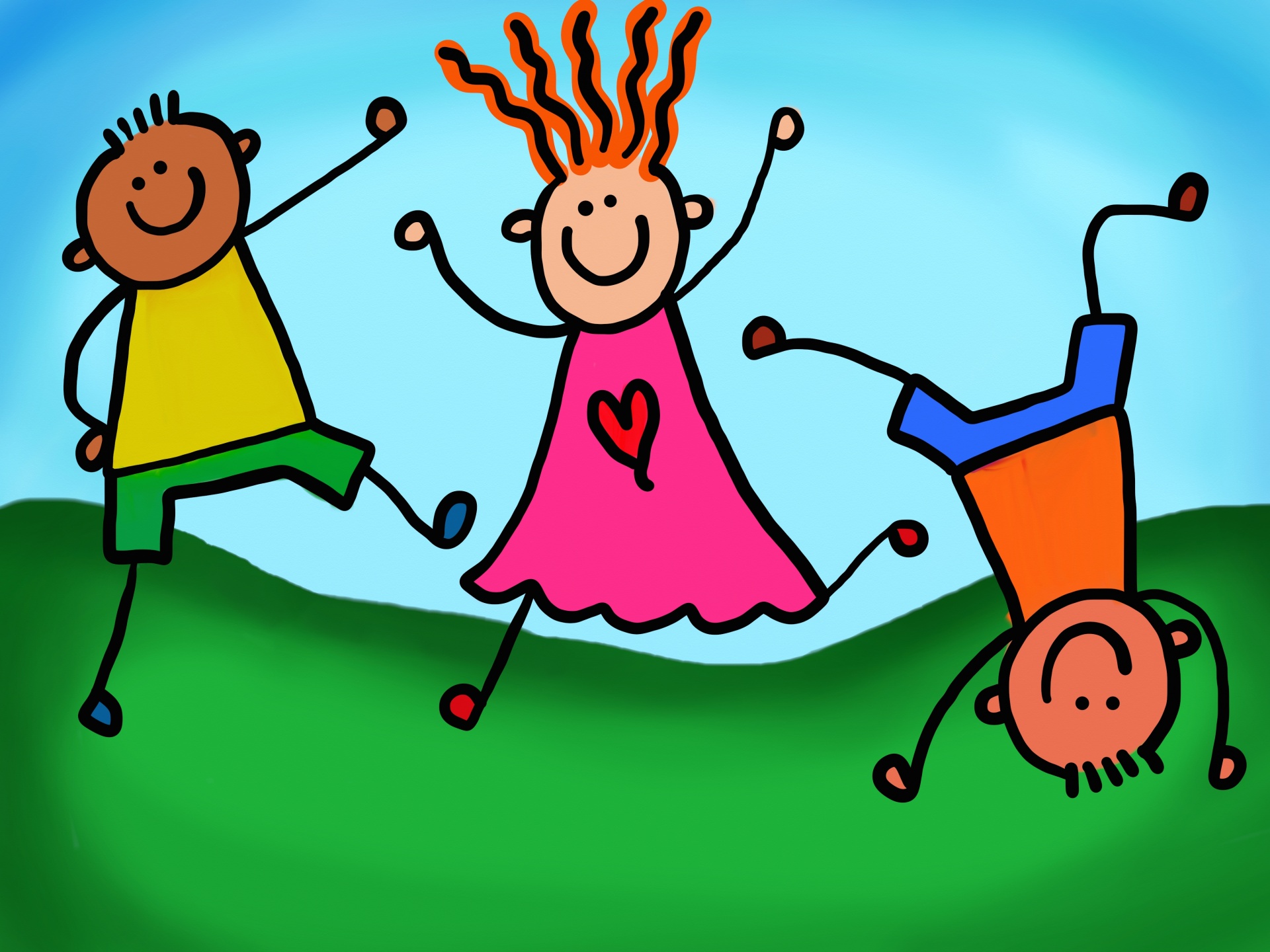 Velkommen
Praktisk info
Slik organiserer vi oss
Rutiner
Mat
Hjemmeside
Samarbeid hjem-SFO
Visma
Plass
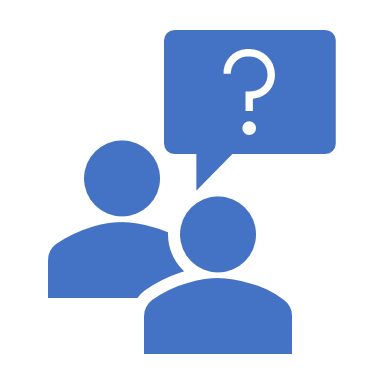 Spørsmål ?